8-2
Types of Chemical Reactions
8-2 Learning Targets
Classify chemical reactions (5types)
Identify the characteristic of different classes of chemical reactions
Describe aqueous solutions
Predict if reaction in aqueous solution with produce a precipitate, water, or a gas
Write balanced chemical equations using formulas and words
Predict the products of a chemical reaction
Synthesis Reaction (composition rxn)
Two or more substances combine to form a new compound
Reactants are single elements
A + X → AX
2Na(s) + Cl2 (g)→  2NaCl (s)
Salt Forming
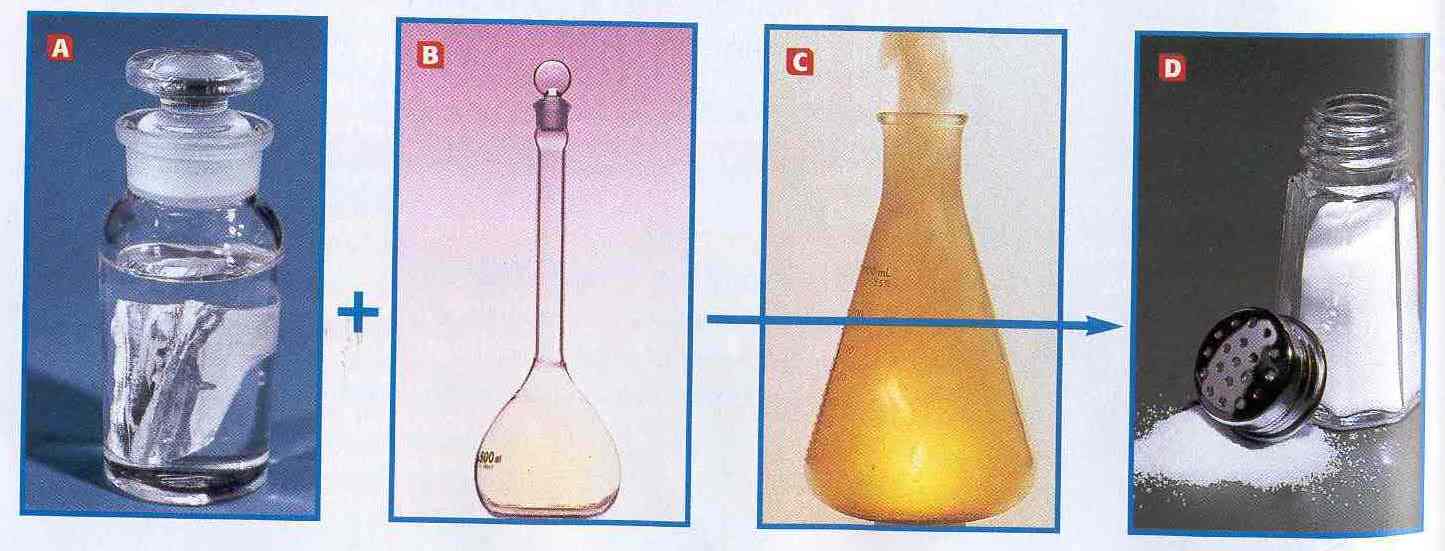 Types of synthesis reactions
1- Metals react with oxygen to from oxides
4Al(s) + 3O2 (g)→ 2Al2O3 (s)

2- Metals react with sulfur to form sulfides
8Ba (s) + S8 (s) → 8BaS(s)
3- Nonmetals react with oxygen to form oxides
C(s) + O2 (g) → CO2 (g)

4- Metals react with halogens to form salts
2Na(s) + Cl2 (g)→  2NaCl (s)
5- Active metal oxides react with water to form metallic hydroxides
MgO (s) +H2O (l) → Mg(OH)2 (s)

6- Nonmetal oxides react with water to form oxyacids (acid rain)
 SO2 (g) + H2O (l) → H2SO3 (aq)
Decomposition Reaction
Compound broken down into simpler compounds or elements
Usually done by heating or applying electric current (electrolysis)
AX →A + X
2HgO (s) →2Hg (l) + O2 (g)
Types of Decomposition Reactions
1- Metallic carbonates, when heated form metallic oxides and carbon dioxide
CaCO3 (s) →CaO (s) + CO2 (g)

2- Metallic hydroxides when heated decompose into metallic oxides and water
Ca(OH)2 (s) → CaO (s) +H2O (l)
3- Metallic chlorates when heated decompose into metallic chlorides and oxygen
KClO3 (s) →2KCl (s) + 3O2 (g)

4- some acids when heated decompose into nonmetallic oxides and water
H2SO4 (aq) →SO3 (g) + H2O (l)
5-a few oxides when heated decompose
PbO2 (s) → Pb (s)+ O2 (g)

6- some decomposition rxns are produced by electrolysis
2NaCl (s) →2Na(s) + Cl2 (g)
2H2O (l) →2H2 (g)+ O2 (g)